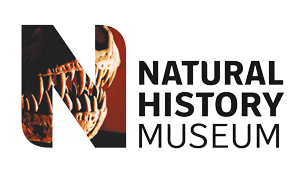 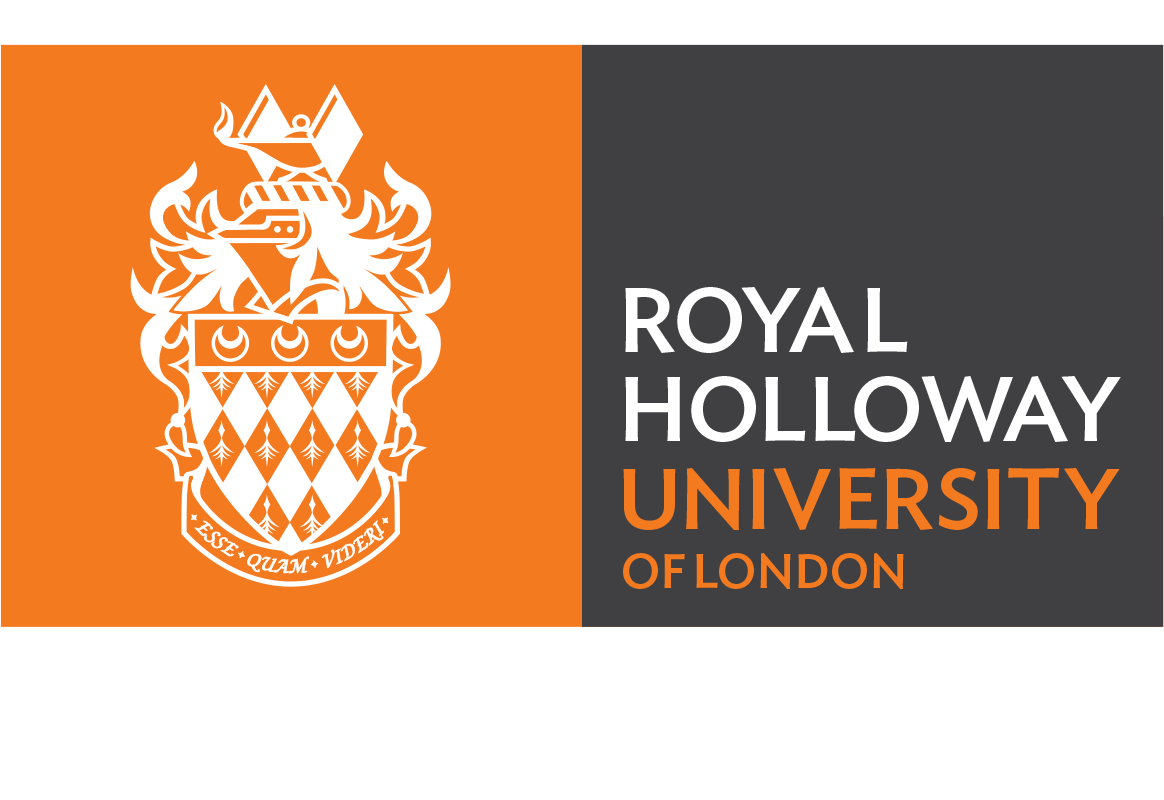 Plastic in the Thames: a fishy businessAlexandra Mcgoran royal Holloway university of London
Conclusions
Introduction
Marine microplastic pollution is a global problem.
99.5 million tonnes of marine plastic litter produced was in 2010 (Jambeck et al., 2015).
Microplastics are <5mm
Ingested by many marine animals. 
Aim: to assess the severity of the local problem and compare to Clyde Sea species.
Plastic is present in both predator and prey species.
Precautions need to be put in place to reduce the impact.
Further research is needed into:
The effects of plastics once ingested.
Whether plastics or chemicals can be transferred to humans and the impacts that could incur.
Methods
Removal of fibres from the gut
Identification
Dissection
FTIR analysis
Results
Plastic in the River Thames is ingested by fish.
It is ingested by 4 species.
50 fish from 2 sites (Erith and Southend) have been dissected, of which 27 have been analysed using FTIR.
Rays and dogfish have ingested fibres but FTIR analysis is yet to be conducted.
44.4% had ingested plastic (47.6% benthic & 33.3% pelagic).
33.3% had ingested no plastic.
9.7% of shrimp ingested plastic.
10/12 Erith flounder ingested fibres (Fig.1).
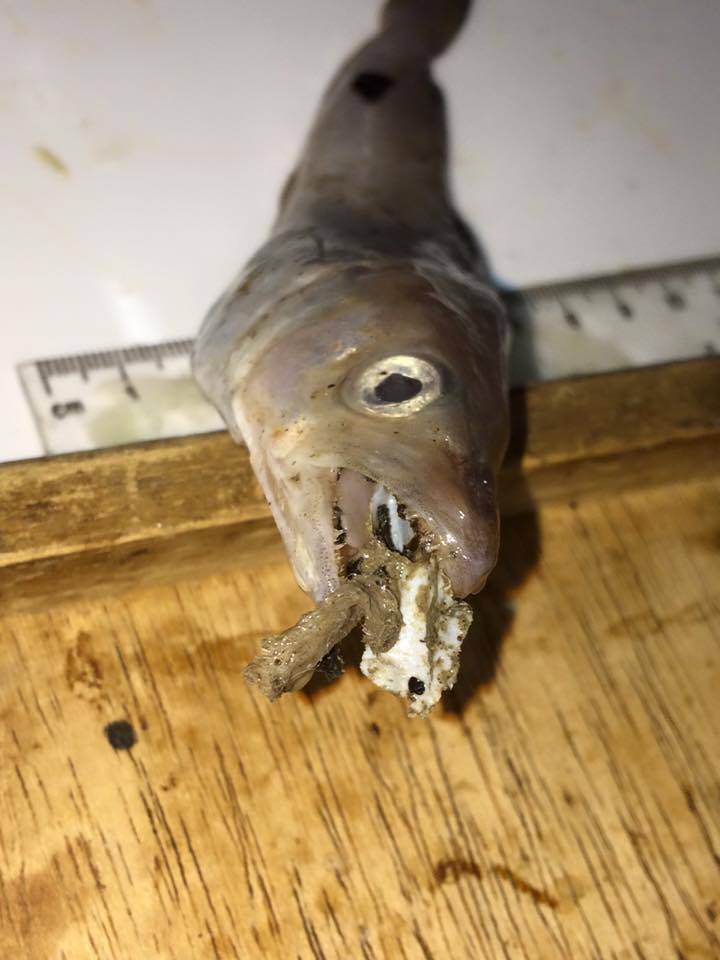 Fig.1 (above): The amount and type of plastic removed from Erith flounder (n=10)
Fig.2 (right): Thamesmead whiting with plastic sheet discovered in the mouth.
References
Acknowledgements
Jambeck J.R., Geyer R., Wilcox C., Siegler T.R., Perryman M., Andrady A., Narayan R., Law L.K., 2015. Plastic waste inputs from land into the ocean. Science 347, 768 – 771. doi: 10.1126/science.1260352
Dr Morritt, supervisor; Dr Clark, NHM; Dr McEvoy, FTIR
Email: alexandra.mcgoran.2012@live.rhul.ac.uk                   Phone: 07789702012
Website: http://personal.rhul.ac.uk/zxba/063/my-page.html